AG participative du 31 mars 2023
Résultats de la Consultation des Membres – février & mars 2023Robin Susswein rs@lbsm.be
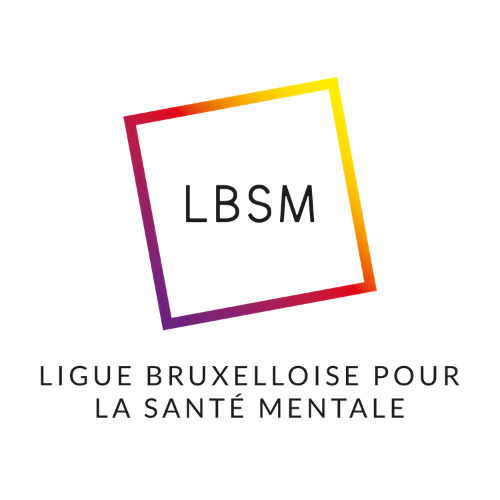 Orientations stratégiques :Missions, activités et implication des membres
Objet du sondage?
Méthode ?
Méthode ?
La Ligue : 54 ASBL Membres(22+2 SSM CoCoF & 25 autres Membres)
La Ligue : 54 ASBL Membres22+2 SSM CoCoF & 30 autres Membres
Qui a répondu ? SSM CoCoF et autres Membes
Qui a répondu ? Directions et équipes
Qui a répondu ? Réponses uniques et multiples
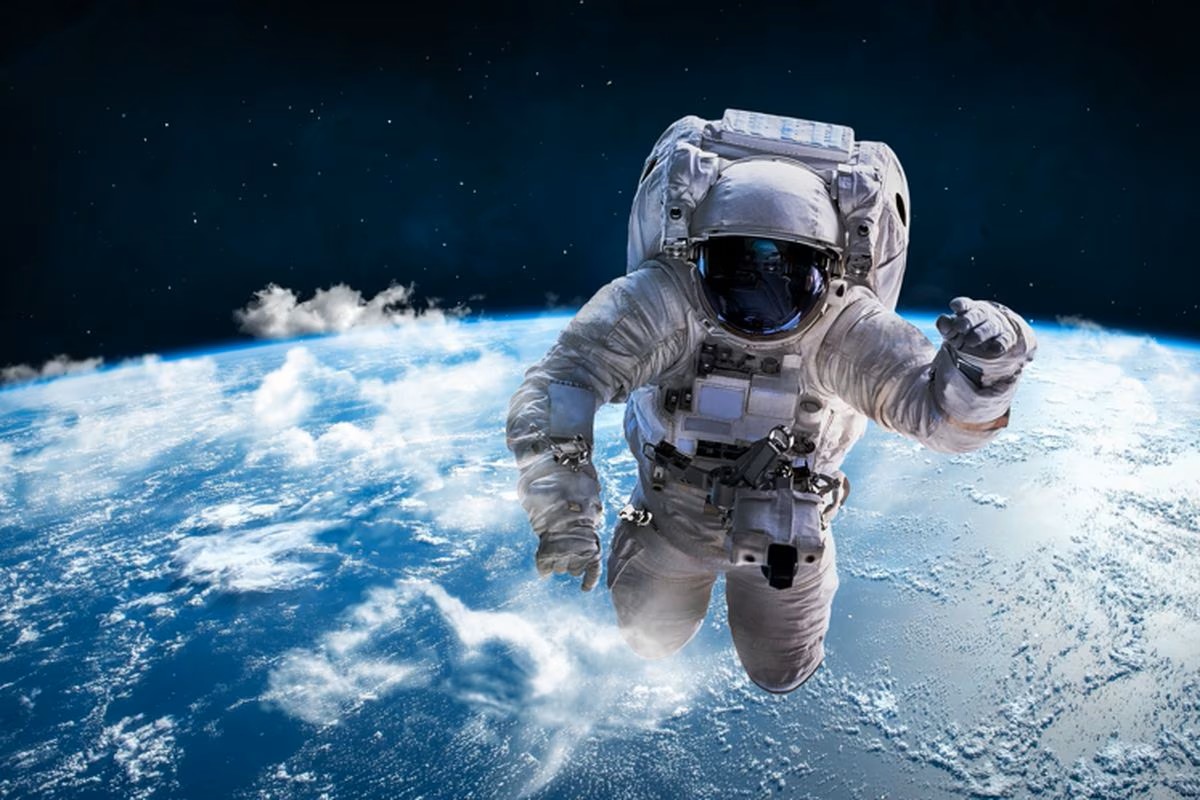 I. Missions
4 missions principales : 
Représentation : prendre position sur des enjeux de santé mentale, plaider auprès des décideurs (politiques, administrations, lieux de concertation...), représenter les services dont la Ligue est fédération, etc.

Échange et élaboration : accueillir et animer des groupes de travail rassemblant divers acteurs de terrain autour de questions liées à la santé mentale, organiser des événements (journées d’étude, colloques, tables rondes, etc.), participer à la coordination d’acteurs et de projets en santé mentale…

Recherche : réaliser des études et des recherches pour mieux comprendre, faire connaître et reconnaître les réalités de terrain des services membres, l’articulation des enjeux cliniques et politiques, et construire un regard critique sur les politiques publiques en matière de santé mentale.

Information : visibiliser les actions de la Ligue et de ses membres, annoncer et diffuser les événements et travaux issus des autres missions (travaux de recherche, notes de vision politique, etc.)
Missions : « Attribuez à chaque mission de la Ligue un score de 1 à 5 selon l'importance qu'elle a pour votre service/équipe »Résultats globaux
Missions : « Attribuez à chaque mission de la Ligue un score de 1 à 5 selon l'importance qu'elle a pour votre service/équipe »Résultats globaux
Missions : « Attribuez à chaque mission de la Ligue un score de 1 à 5 selon l'importance qu'elle a pour votre service/équipe »Comparaison SSM CoCoF et autres Membres
Missions (5) « Attribuez à chaque mission de la Ligue un score de 1 à 5 selon l'importance qu'elle a pour votre service/équipe »Comparaison SSM CoCoF et autres Membres
Missions (6) Parmi les 4 missions actuelles de la Ligue,  laquelle ou lesquelles vous apparaissent les plus importantes et pour quelles raisons ?
Parmi les 4 missions actuelles de la Ligue,  laquelle ou lesquelles vous apparaissent les plus importantes et pour quelles raisons ?
« Représentation pour avoir une voix qui porte auprès des politiques, ceci ne peut se faire efficacement que sur la base de la seconde mission pour nous prioritaire : échange et élaboration. Nous ajoutons à cette dernière la notion de coordination du secteur. »« la représentation des SSM + échange et élaboration car c'est à la fois la dimension verticale (faire remonter les infos au niveau de l'administration et de la politique) et à la fois l'horizontal (les échanges avec les personnes sur le terrain) »

« La représentation et la recherche, pour défendre, valider et promouvoir la spécificité et l'intérêt de notre travail et de ses effets. »

« La ligue est la seule représentante du secteur auprès des politiques. Il est donc très important de renforcer cette mission qui doit être appuyée par l'argumentation de la recherche »


« La représentation auprès des politiques afin de porter d'une seule voix les revendications ou avis des acteurs de la santé mentale bruxelloise et l'information afin de relayer et centraliser les actions des membres »
Missions (6) Parmi les 4 missions actuelles de la Ligue,  laquelle ou lesquelles vous apparaissent les plus importantes et pour quelles raisons ?
« Échange et élaboration afin de pouvoir au mieux cerner les besoins propres au secteur. »L'échange et élaboration car je suis nouveau coordinateur depuis peu et cela me permet de mieux comprendre les Services de Santé Mentale ainsi que d'échanger autour de questions qui peuvent nous interpeller.
« Importance de l'échange de pratiques et de réalités de terrain.  Importance également de journées d'études, conférences et colloques pour prendre du recul par rapport à la pratique clinique. »

« Défendre les réalités des travailleurs en santé mentale, et en protéger l'éthique. Il nous parait important que La Ligue puisse se positionner sur des questions sensibles et des enjeux éthiques. »

« La représentation auprès des politiques mais nous aimerions que la Ligue soit davantage critique et s'appuie sur l'avis des acteurs de terrain des différents SSM. »
Missions (6) Parmi les 4 missions actuelles de la Ligue,  laquelle ou lesquelles vous apparaissent les plus importantes et pour quelles raisons ?
« Les 4 sont essentielles avec un focus particulier sur les enjeux politiques et cliniques »
Missions (6) Parmi les 4 missions actuelles de la Ligue,  laquelle ou lesquelles vous apparaissent les plus importantes et pour quelles raisons ?
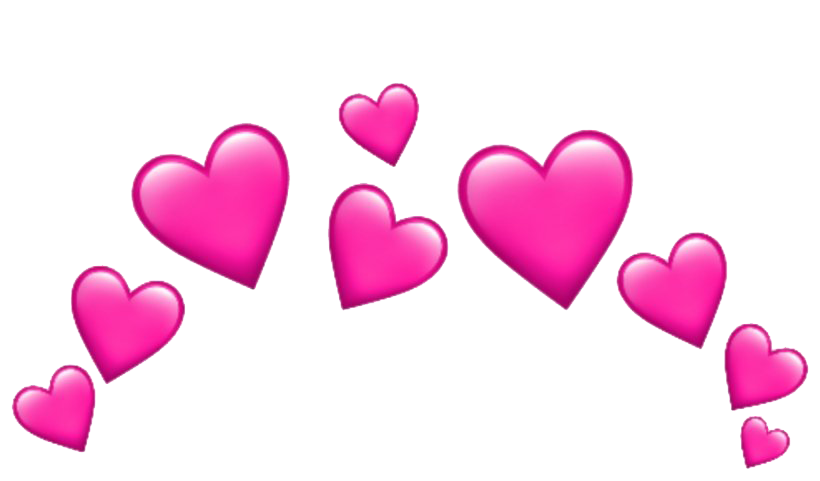 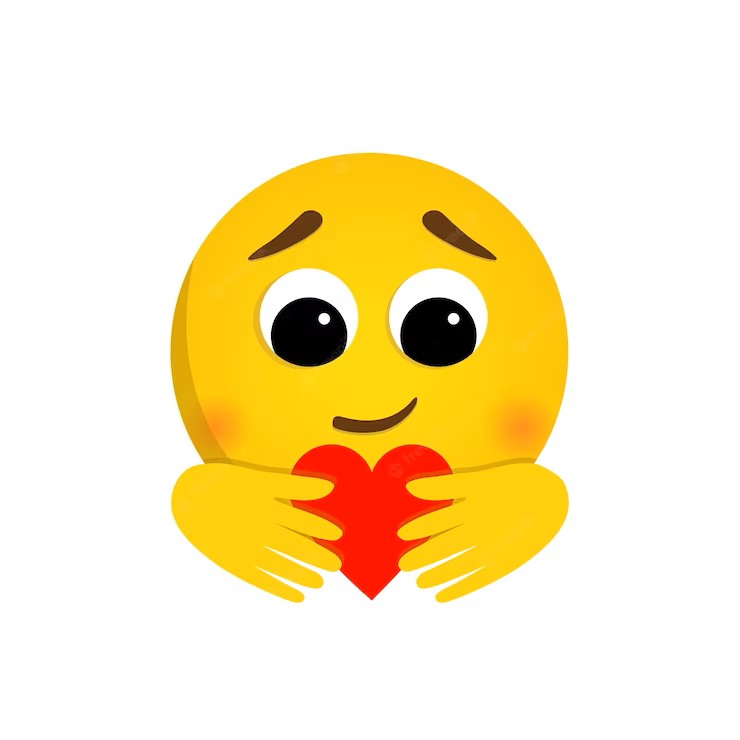 Missions (7) Pensez-vous à d'autre(s) mission(s) que pourrait réaliser la Ligue et qui seraient importante(s)? Dites-nous en quelques mots !
Pensez-vous à d'autre(s) mission(s) que pourrait réaliser la Ligue et qui seraient importante(s)? Dites-nous en quelques mots !
« Faire une étude/évaluation du projet des psychologues de première ligne après un an de travail. »

« Continuez comme ça, meilleure communication et accessibilité (pouvoir utiliser votre site sur les mobiles) »

« Penser le soin psychique de manière plus large et proposer des actions/plaidoyers conjoints avec les autres secteurs »

« Peut-être davantage organiser des rencontres entre les membres afin de mieux connaître les missions des uns et des autres » [membre non SSM CoCoF]

« Mise en commun des ressources et circulation du personnel au sein des différentes institutions. Apprendre à se connaître »

« Les tâches actuelles sont déjà importantes et larges » [18 « non » ou non réponses]
Missions (7) Pensez-vous à d'autre(s) mission(s) que pourrait réaliser la Ligue et qui seraient importante(s)? Dites-nous en quelques mots !
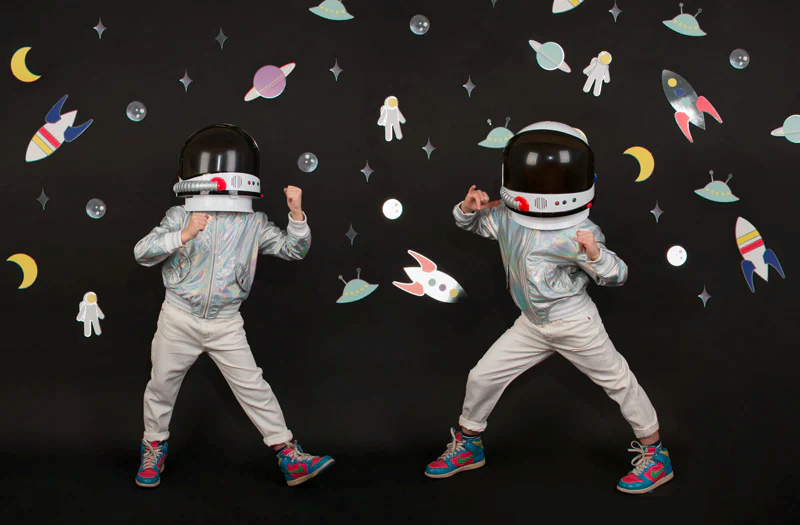 II. Activités
Activités (1) « Attribuez à chaque activité concrète de la Ligue un score de 1 à 5 selon l'importance qu'elle a pour votre service/équipe »
Activités (1) « Attribuez à chaque activité concrète de la Ligue un score de 1 à 5 selon l'importance qu'elle a pour votre service/équipe »
Activités (1) « Attribuez à chaque activité concrète de la Ligue un score de 1 à 5 selon l'importance qu'elle a pour votre service/équipe »
Activités (1) « Attribuez à chaque activité concrète de la Ligue un score de 1 à 5 selon l'importance qu'elle a pour votre service/équipe »
Activités (1) « Attribuez à chaque activité concrète de la Ligue un score de 1 à 5 selon l'importance qu'elle a pour votre service/équipe »
Activités (1) « Attribuez à chaque activité concrète de la Ligue un score de 1 à 5 selon l'importance qu'elle a pour votre service/équipe »Top 5 SSM CoCoF
Activités (1) « Attribuez à chaque activité concrète de la Ligue un score de 1 à 5 selon l'importance qu'elle a pour votre service/équipe »Top 5 Autres membres
Activités (1) « Attribuez à chaque activité concrète de la Ligue un score de 1 à 5 selon l'importance qu'elle a pour votre service/équipe »Top 5 Autres membres
Activités (6) « Parmi les activités concrètes de la Ligue, laquelle ou lesquelles vous apparaissent les plus importantes et pour quelles raisons ? »
Parmi les activités concrètes de la Ligue, laquelle ou lesquelles vous apparaissent les plus importantes et pour quelles raisons ? (max 4 activités)
Activités (6) « Parmi les activités concrètes de la Ligue, laquelle ou lesquelles vous apparaissent les plus importantes et pour quelles raisons ? »
« Prendre position et influer sur des enjeux politiques en matière de santé mentale : nous avons besoin d'un intermédiaire pour défendre notre clinique et éthique de travail, et faire entendre nos positions. »

« La représentation auprès des politiques pour leur faire entendre la réalité du terrain et pour cela il est nécessaire de faire des études de terrain. Bien entendu, il est important de sensibiliser la population à la question de la santé mentale afin qu'elle n'ait pas d’a priori sur le fait de consulter (…) »

« Fédérer les SSM, réunir les SSM, émettre des recommandations auprès du politique suite à des recherches menées grâce à la LBSM »

« La recherche si elle sait être assez rapide que pour appuyer une vision globale et particulière comme proposée en SSM auprès des politiques et du grand public. »

« Le réseau... Faire lien non pas centré sur les institutions mais bien selon les besoins des patients. »
Activités : « Pensez-vous à d'autre(s) activité(s) concrète(s) que pourrait réaliser la Ligue et qui seraient importante(s) pour vous ? Dites-nous en quelques mots !»
Pensez-vous à d'autre(s) activité(s) concrète(s) que pourrait réaliser la Ligue et qui seraient importante(s) pour vous ? Dites-nous en quelques mots !
Activités : Pensez-vous à d'autre(s) activité(s) concrète(s) que pourrait réaliser la Ligue et qui seraient importante(s) pour vous ? Dites-nous en quelques mots !
« Démarche en questionnement autour des recherches que la Ligue finance : on regrette le peu d'utilité des recherches (constat de ce que l'on sait déjà?) avec le risque peut-être d'alimenter au niveau politique ce que l'on veut justement éviter, vouloir toujours justifier tout par la "récolte des chiffres" »

« Je pense qu'il faut aussi être une interface avec le public cible sinon, on est à côté de l'objectif »Soutenir et organiser des mouvements de grève quand les décisions politiques sont inadéquates par rapport à nos pratiques et délétères pour nos patients. [29 « non » ou non réponse]
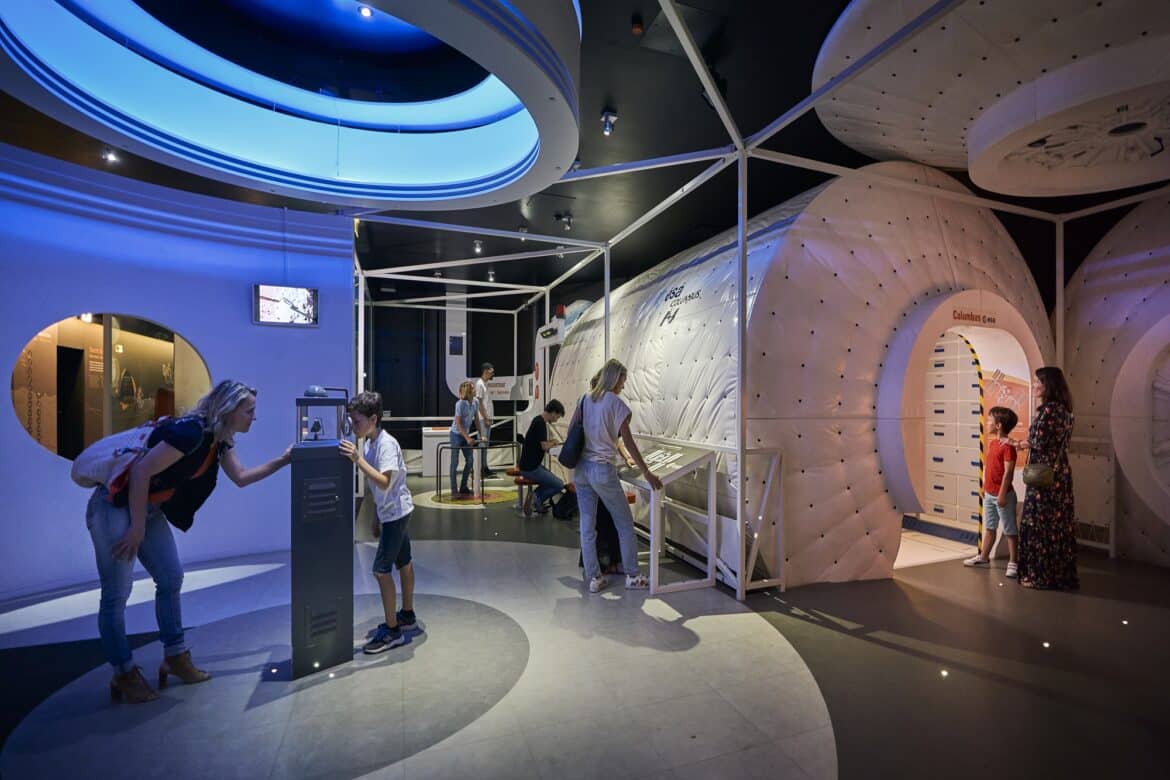 III. Participation
Participation actuelle et future
Déclarations de participation actuelle et future
Déclarations de participation future
Déclarations de participation future
Déclarations de participation future
Déclarations de participation future
Déclarations de participation future
Missions, activités, participation… Discutons-en !
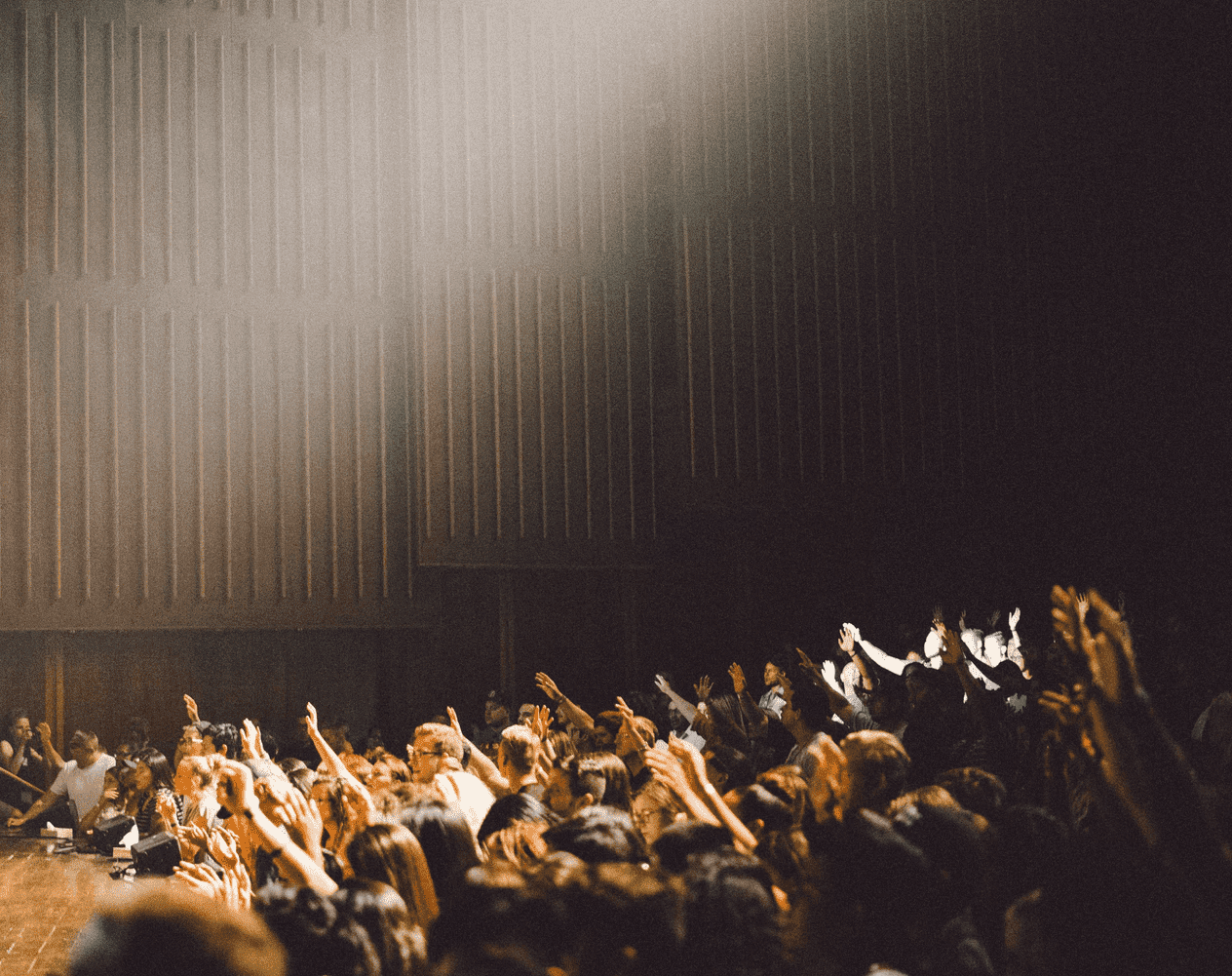 Questionnaire réalisé par Raphaël De Menten, Christine Noël, François Bestgen et Robin SussweinAnalyses descriptives :  Robin Susswein